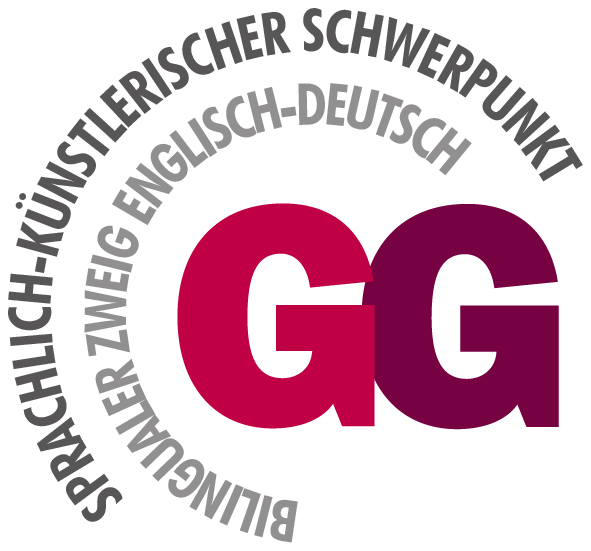 Informationsveranstaltung über die Voraussetzungen für das Bestehen der Abiturprüfung
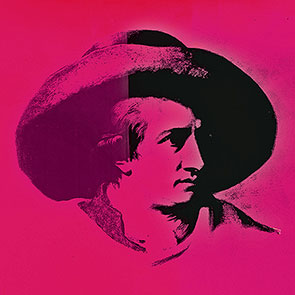 Gliederung

Einbringungspflichtige Kurse
Gesamtqualifikation, Zulassung und Defizite
Punkteverteilung im Abitur
Berechnungsbeispiele
[Speaker Notes: +]
Einbringungspflichtige Kurse gemäß §28 APO-GOSt
Aufgabenfeld I
4 x D
4 x FS
ggf. 2 x FS als Profilfach bzw. neu eins. FS für SuS‘, ohne 2. FS in Sek.I aus Q.2
 2 x Folgekurse Ku, Mu, VP, IP oder Lit
Aufgabenfeld II
4 x durchgehende Gesellschaftswiss.
2 x Ge, wenn nicht durchg. Gesellschatswiss.
2 x SW, wenn nicht durchg. Gesellschaftswiss.
Aufgabenfeld III

4 x M
4 x Bi, Ph oder Ch
ggf. 2 x Bi, Ph oder Ch als Profilfach
2 x Rel oder Pl

Sport ist belegungspflichtig, nicht einbringungspflichtig
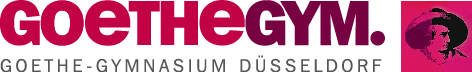 Q 1.1
Q 1.2
Q 2.1
Q 2.2
Abi
Gesamtqualifikation
Block I
LK 1
LK 2
LK- Bereich (8 Kurse)
Abitur-
Bereich
3. Abifach
4. Abifach
GK- Bereich
(27-32 Grundkurse)
Block II
Grundkurse
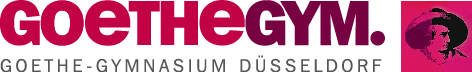 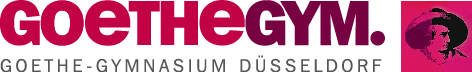 Folie: 3
Q 1.1
Q 1.2
Q 2.1
Q 2.2
Abi
Zulassungsbedingungen / Defizite / Abitur
LK 1
LK 2
Mindestpunktzahl aus Block I
  
200 Punkte

belegpflichtige Kurse nie mit 0 P

bei 27-29 eingebrachten GK max. 7 Defizite, davon höchstens 3 LK-Defizite 

bei 30-32 eingebrachten GK max. 8 Defizite, davon höchstens 3 LK-Defizite 
 

            sonst keine Zulassung
Abiturbereich
mind. 100 Punkte
mind. in 2 Fächern 25 Punkte, davon mind. 1 LK
3. Abifach
4. Abifach
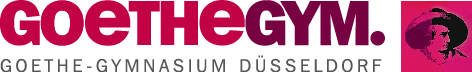 Grundkurse
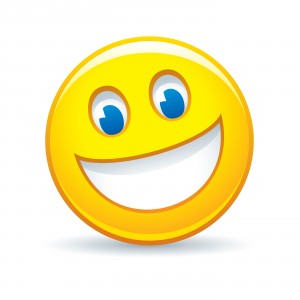 Folie: 4
Abiturprüfung
33 %
LK-Bereich
Q.1.1 – Q.2.2.
   27 %
Durchschnittsnote
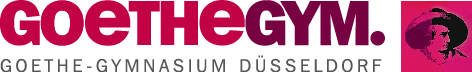 DURCH-SCHNITTS-NOTE
GK-Bereich
Q.1.1 – Q.2.2
40 %
4 Abiturfächer in 5-facher Wertung
100 – 300 Punkte
8 Leistungskurse in doppelter Wertung
80 – 240 Punkte
27-32 Grundkurse (24 bereinigte HjE)
120 – 360 Punkte
10
8
9
11
8
10
Berechnungsbeispiel 1
Einbringungspflichtige GK werden bestimmt (gelb), hier 20 GK
2. Weitere notwendige GK, um auf die Mindestbelegungspflicht von 27 GK zu kommen: 27-20 = 7
3. Ermittlung der Punktsummen der GK: Σ205
52
66
Σ26x2=
Σ33x2=
4. Ermittlung der Punktsummen der LK 52+66 (doppelte Wertung)
45
12
17
38
12
23
7
16
35
Σ 205
5. Ermittlung der Gesamtpunktzahl (Σ 323) und des Punktedurch-schnitts 323/43 = 7,51
6. Suchen von nicht eingebrachten Kursen, die über dem Durchschnitt liegen: hier keine!
7. Normierung auf 40 Kurse um Vergleichbarkeit zu gewährleisten:
       323/43x40 = 300,47  300 

Gesamtpunktzahl Block I : 300 Pkt.
7
Σ 323
Folie: 6
8. Berechnung des neuen Punktedurchschnitts: 358/44 = 8,14
Berechnungsbeispiel 2mit PK Ge
einbringungspflichtige GK werden bestimmt (gelb), hier 20 GK
2. Weitere notwendige GK, um auf die Mindestbelegungspflicht von 27 GK zu kommen: 27-20 = 7
3. Ermittlung der Punktsummen der GK: Σ 231
30
22
18
17
28
42
16
30
28
Σ 231
Σ30x2= 60
Σ29x2= 58
4. Ermittlung der Punktsummen der LK 60+58 (doppelte Wertung)
5. Ermittlung der Gesamtpunktzahl (Σ 349) und des Punktedurch-schnitts 349/43 = 8,12
6. Suchen von nicht eingebrachten Kursen, die über dem Durchschnitt liegen: hier 1 x SP  (9)
10
11
7. Bilden der neuen Summe: 
     349 + 9 = 358
39
10
10
10
9
14
9. Berechnung der neuen Gesamtpunktzahl: 358/44 x 40  325
(statt vorher 349/43 x 40 = 324)
Σ 349
Σ 358
Folie: 7
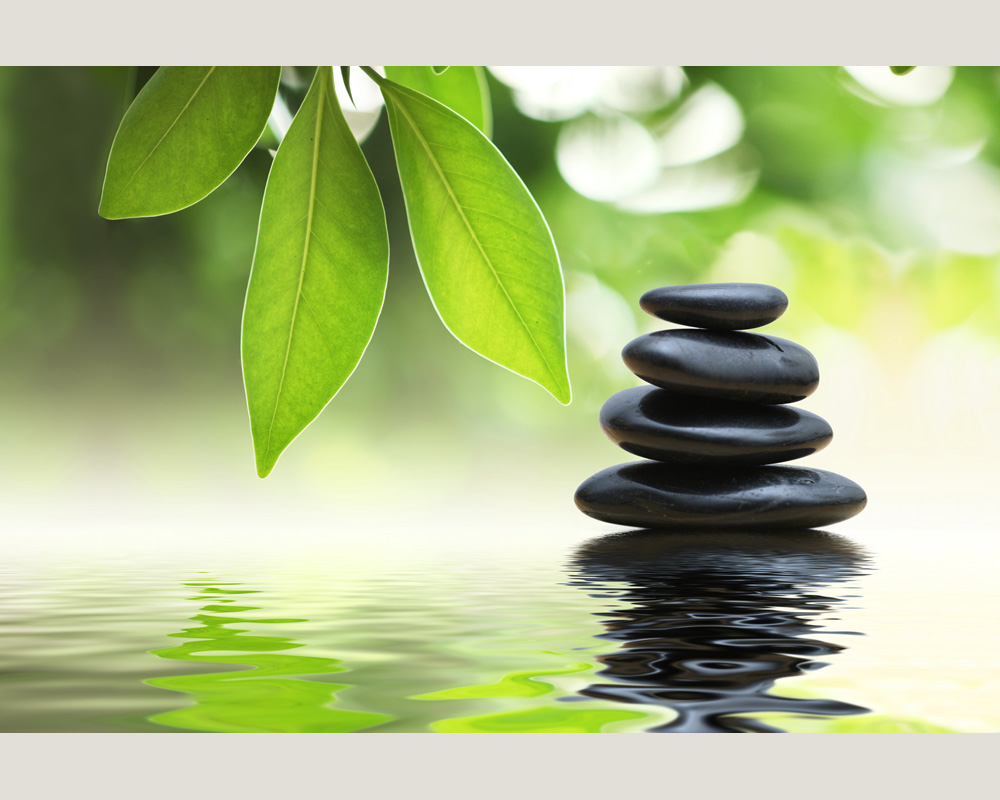 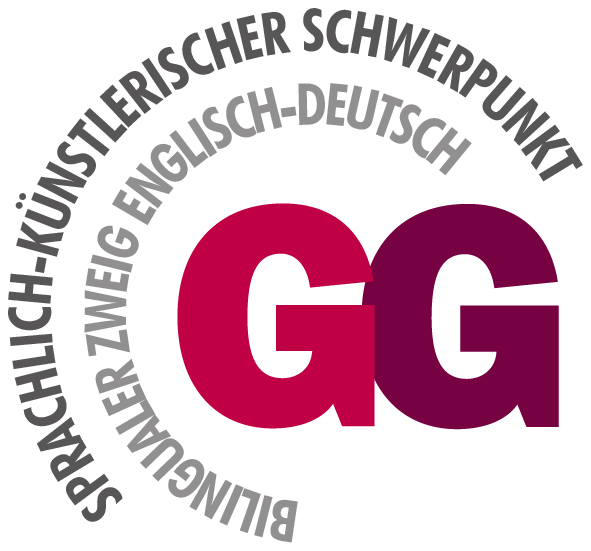 Danke für die Aufmerksamkeit
Haben Sie ein entspanntes Wochenende